THE MODERN AGETHE CRYSIS OF CERTAINTIES
1890-1930
AIM OF THE PATH
To understand the processes which brought to the First World War
To catch how new scientific researches turned upside down traditional beliefs
To analize the different reactions to the crysis of assurances and values
To recognize new theories about writing and new concepts of art, which developed as a reaction to the crysis
BACKGROUND
INDUSTRIAL REVOLUTION





Economic depression 
Unemployment
Social disparities
International competition for raw materials
Control of trade routes




FIRST WORLD WAR
REVOLUTIONS IN SCIENCE AND LITERATURE
Albert Einstein
Henri Bergson
Sigmund Freud
Carl Jung
SCIENCE 




LITERATURE
Thomas Hardy
Walter Pater
Oscar Wilde
Thomas S. Eliot
ALBERT EINSTEIN
From his General Theory of Relativity (1906)

Demolition of Euclidean
Geometry and Newtonian
Physics

Space and time are not 
absolute: they change 
according to the point of 
view adopted by the 
observer
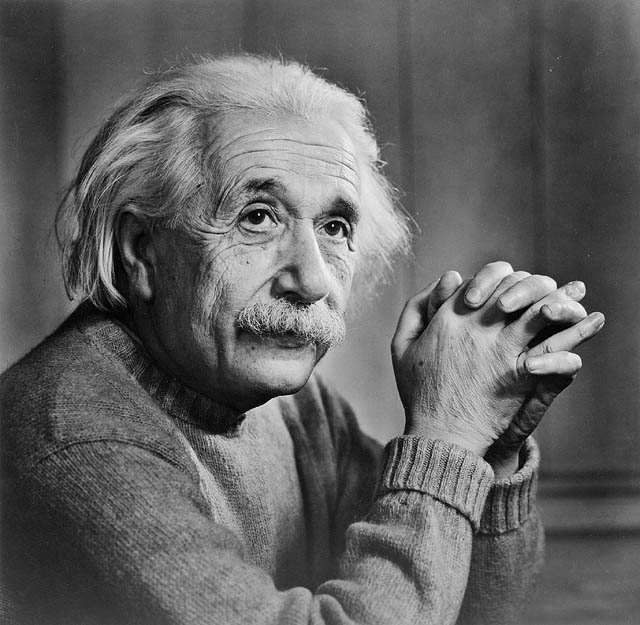 HENRI BERGSON
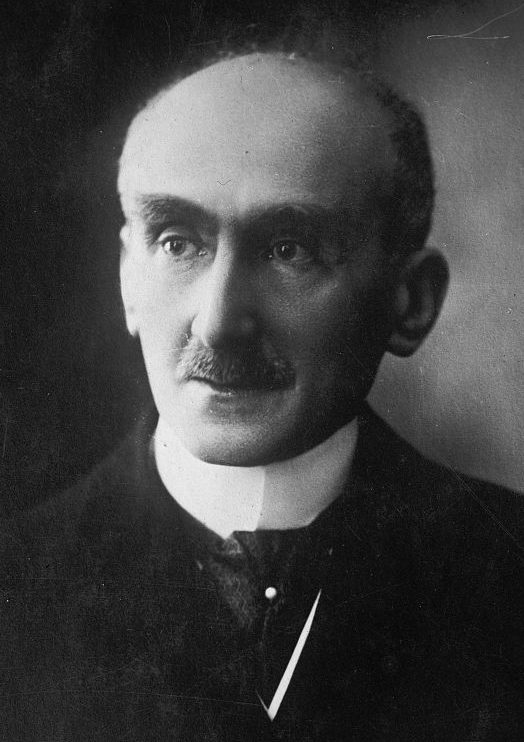 Rejection of conventional idea of time as a sequence of events
Past and future co-exist in our mind
The stream of consciousness flows at a semi-conscious level and determines one’s thinking
SIGMUND FREUD
From his The Interpretation of Dreams (1900)

People give oneself away 
unconsciously from their 
behaviour
Our attitude depends on 
our unconscious part of mind, 
where instincts are hidden (ID)
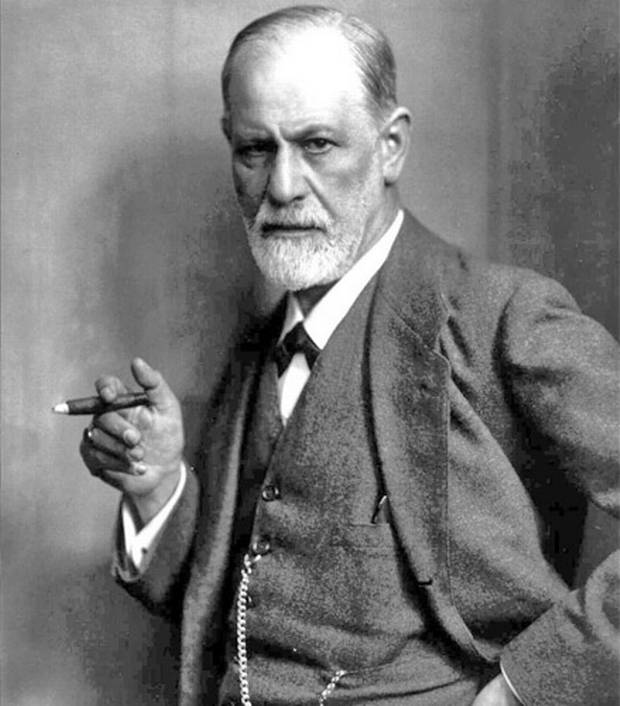 CARL JUNG
The Psychology of the Unconscious (1916)

Our mind is formed by 
Racial memory, the 
experience of our race 
during evolution
It operates on a symbolic 
level
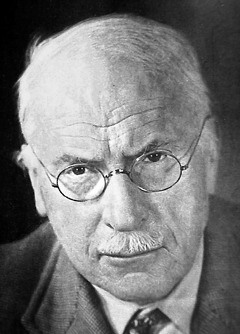 THOMAS HARDY
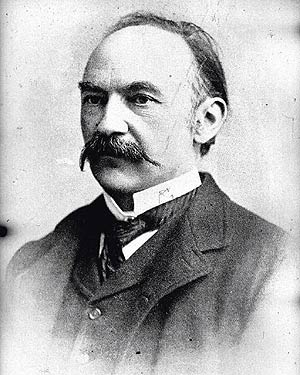 The first poet of the Anti-Victorian reaction
His poetry is chacaterized by the difficulties of living
In his novels he brings to surface the most moralistic and hypocritical aspects of Victorian society
WALTER PATER
He is the theorist of the Aesthetic Movement, according to which life was an intense experience
Its demoralising message consisted of an uncoventional existance, based on excess and the cult of beauty and art
Art was not moralistic or didactic, beauty was a duty owed to society
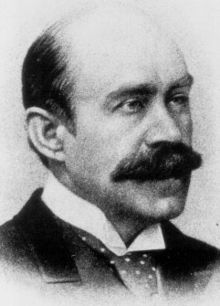 OSCAR WILDE
Manifesto of The Picture of Dorian Gray (1891) 

He expounds his theory of 
writing, according to which art
was a beautiful thing, completely
distant from morality 
The artist loses his importance
in spite of art, even if he is still the
one able to express everything
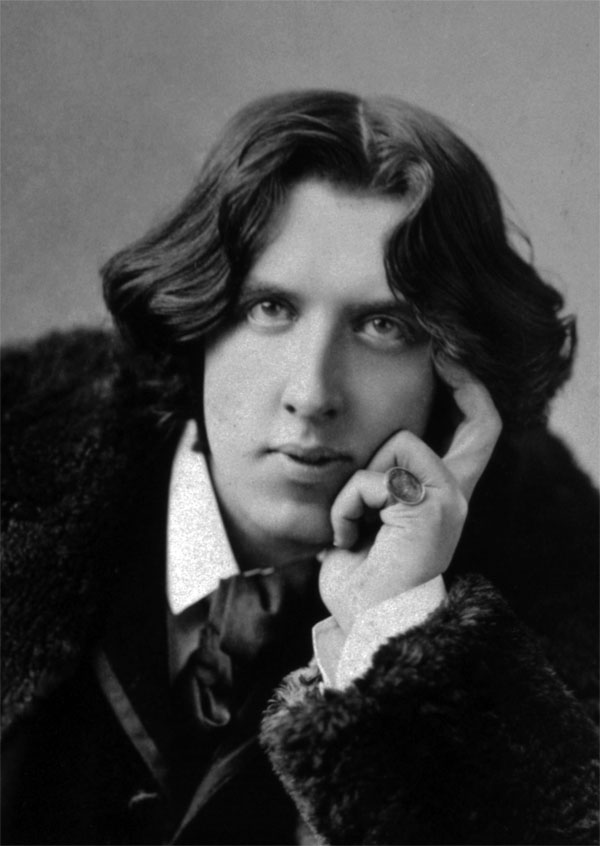 THOMAS S. ELIOT
He sees myth and ritual as a means of ordering and transforming contemporary reality
Art requires balance between form and matter
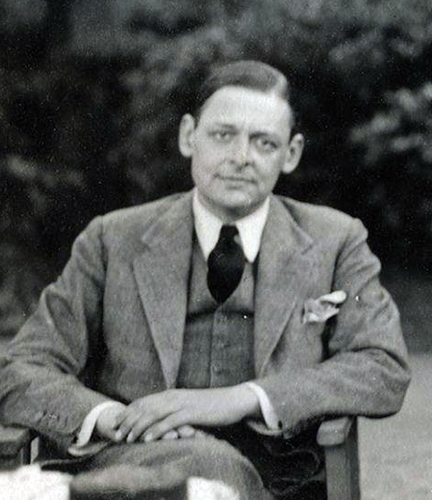